CS252 Graduate Computer ArchitectureSpring 2014Lecture 3: CISC versus RISC
Krste Asanovic
krste@eecs.berkeley.edu
http://inst.eecs.berkeley.edu/~cs252/sp14
Last Time in Lecture 2
First 130 years of CompArch, from Babbage to IBM 360
Move from calculators (no conditionals) to fully programmable machines
Rapid change started in WWII (mid-1940s), move from electro-mechanical to pure electronic processors
Cost of software development becomes a large constraint on architecture (need compatibility)
IBM 360 introduces notion of “family of machines” running same ISA but very different implementations
Six different machines released on same day (April 7, 1964)
“Future-proofing” for subsequent generations of machine
2
Instruction Set Architecture (ISA)
The contract between software and hardware
Typically described by giving all the programmer-visible state (registers + memory) plus the semantics of the instructions that operate on that state
IBM 360 was first line of machines to separate ISA from implementation (aka. microarchitecture)
Many implementations possible for a given ISA
E.g., the Soviets build code-compatible clones of the IBM360, as did Amdahl after he left IBM.
E.g.2., today you can buy AMD or Intel processors that run the x86-64 ISA.
E.g.3: many cellphones use the ARM ISA with implementations from many different companies including TI, Qualcomm, Samsung, Marvell, etc.
We use Berkeley RISC-V 2.0 as standard ISA in class
www.riscv.org
3
Control versus Datapath
Processor designs can be split between datapath, where numbers are stored and arithmetic operations computed, and control, which sequences operations on datapath
Biggest challenge for early computer designers was getting control circuitry correct
Maurice Wilkes invented the idea of microprogramming to design the control unit of a processor for EDSAC-II, 1958
Foreshadowed by Babbage’s “Barrel” and mechanisms in earlier programmable calculators
Control
Datapath
Instruction
Control Lines
Condition?
Registers
ALU
Inst. Reg.
PC
Busy?
Address
Data
Main Memory
4
Technology Influence
When microcode appeared in 50s, different technologies for:
Logic: Vacuum Tubes
Main Memory: Magnetic cores
Read-Only Memory: Diode matrix, punched metal cards,…
Logic very expensive compared to ROM or RAM
ROM cheaper than RAM
ROM much faster than RAM
5
Microcoded CPU
Next State
µPC
Microcode ROM
(holds fixed µcode instructions)
Decoder
Condition
Opcode
Busy?
Control Lines
Datapath
Address
Data
Main Memory
(holds user program written in macroinstructions, e.g., x86, RISC-V)
6
Single Bus Datapath for Microcoded RISC-V
MemW
ImmSel
RegW
BLd
InstLd
MALd
Busy?
Opcode
ALUOp
Condition?
32 (PC)
ImmEn
MemEn
RegEn
ALUEn
RegSel
ALd
rs1
rs2
rd
Address
Main Memory
Mem. Address
B
A
Instruction Reg.
ALU
Register RAM
PC
Immediate
Registers
Data Out
In
Microinstructions written as register transfers:
MA:=PC means RegSel=PC; RegW=0; RegEn=1; MALd=1
B:=Reg[rs2] means RegSel=rs2; RegW=0; RegEn=1; BLd=1
Reg[rd]:=A+B means ALUop=Add; ALUEn=1; RegSel=rd; RegW=1
7
RISC-V Instruction Execution Phases
Instruction Fetch
Instruction Decode
Register Fetch
ALU Operations
Optional Memory Operations
Optional Register Writeback
Calculate Next Instruction Address
8
Microcode Sketches (1)
Instruction Fetch: 	MA,A:=PC
			PC:=A+4
			wait for memory
			IR:=Mem
			dispatch on opcode

ALU:			A:=Reg[rs1]
			B:=Reg[rs2]
			Reg[rd]:=ALUOp(A,B)
			goto instruction fetch

ALUI:			A:=Reg[rs1]
			B:=ImmI	  //Sign-extend 12b immediate
			Reg[rd]:=ALUOp(A,B)
			goto instruction fetch
9
Microcode Sketches (2)
LW: 			A:=Reg[rs1]
 			B:=ImmI   //Sign-extend 12b immediate
			MA:=A+B
			wait for memory
			Reg[rd]:=Mem
			goto instruction fetch
JAL:			Reg[rd]:=A  // Store return address
			A:=A-4        // Recover original PC
			B:=ImmJ // Jump-style immediate
			PC:=A+B
			goto instruction fetch
Branch:			A:=Reg[rs1]
			B:=Reg[rs2]
			if (!ALUOp(A,B)) goto instruction fetch //Not taken
			A:=PC  //Microcode fall through if branch taken
			A:=A-4
			B:=ImmB
			PC:=A+B
			goto instruction fetch
10
Pure ROM Implementation
Opcode
Cond?
Busy?
Address
ROM
µPC
Data
Next µPC
Control Signals
How many address bits?
|µaddress| = |µPC|+|opcode|+ 1 + 1
How many data bits?
|data| = |µPC|+|control signals| = |µPC| + 18
Total ROM size = 2|µaddress|x|data|
11
Pure ROM Contents
Address 			|	Data                                                    
µPC  	Opcode Cond? Busy?	| Control Lines		Next µPC      
fetch0	X	X	X	| MA,A:=PC		fetch1
fetch1	X	X	1	| 			fetch1
fetch1	X	X	0	| IR:=Mem		fetch2
fetch2	ALU	X	X	| PC:=A+4		ALU0
fetch2 	ALUI	X	X	| PC:=A+4		ALUI0
fetch2	LW	X	X	| PC:=A+4		LW0
….

ALU0	X	X	X	| A:=Reg[rs1]		ALU1
ALU1	X	X	X	| B:=Reg[rs2]		ALU2
ALU2	X	X	X	| Reg[rd]:=ALUOp(A,B)	fetch0
12
Single-Bus Microcode RISC-V ROM Size
Instruction fetch sequence 3 common steps
~12 instruction groups
Each group takes ~5 steps (1 for dispatch)
Total steps 3+12*5 = 63, needs 6 bits for µPC

Opcode is 5 bits, ~18 control signals

Total size = 2(6+5+2)x(6+18)=213x24 = ~25KB!
13
Reducing Control Store Size
Reduce ROM height (#address bits)
Use external logic to combine input signals
Reduce #states by grouping opcodes
Reduce ROM width (#data bits)
Restrict µPC encoding (next,dispatch,wait on memory,…)
Encode control signals (vertical µcoding, nanocoding)
14
Single-Bus RISC-V Microcode Engine
Opcode
fetch0
Decode
+1
µPC
Cond?
µPC Jump Logic
Address
ROM
Busy?
Data
µPC jump
Control Signals
µPC jump = next | spin | fetch | dispatch | ftrue | ffalse
15
µPC Jump Types
next increments µPC
spin waits for memory
fetch jumps to start of instruction fetch
dispatch jumps to start of decoded opcode group
fture/ffalse jumps to fetch if Cond? true/false
16
Encoded ROM Contents
Address 			|	Data                                                    
µPC  				| Control Lines		Next µPC      
fetch0				| MA,A:=PC		next
fetch1				| IR:=Mem		spin
fetch2				| PC:=A+4		dispatch

ALU0				| A:=Reg[rs1]		next
ALU1				| B:=Reg[rs2]		next
ALU2				| Reg[rd]:=ALUOp(A,B)	fetch

Branch0				| A:=Reg[rs1]		next
Branch1				| B:=Reg[rs2]		next
Branch2				| A:=PC			ffalse
Branch3				| A:=A-4			next
Branch4				| B:=ImmB		next
Branch5				| PC:=A+B		fetch
17
Implementing Complex Instructions
Memory-memory add: M[rd] = M[rs1] + M[rs2]

	Address 			|	Data                                                    
µPC  				| Control Lines		Next µPC      
MMA0				| MA:=Reg[rs1]		next
MMA1				| A:=Mem		spin
MMA2				| MA:=Reg[rs2]		next
MMA3				| B:=Mem		spin
MMA4				| MA:=Reg[rd]		next
MMA5				| Mem:=ALUOp(A,B)	spin
MMA6				| 			fetch

Complex instructions usually do not require datapath modifications, only extra space for control program

Very difficult to implement these instructions using a hardwired controller without substantial datapath modifications
18
Horizontal vs Vertical µCode
Bits per µInstruction
# µInstructions
Horizontal µcode has wider µinstructions
Multiple parallel operations per µinstruction
Fewer microcode steps per macroinstruction
Sparser encoding  more bits
Vertical µcode has narrower µinstructions
Typically a single datapath operation per µinstruction
separate µinstruction for branches
More microcode steps per macroinstruction
More compact   less bits
Nanocoding
Tries to combine best of horizontal and vertical µcode
19
Nanocoding
Exploits recurring control signal patterns in µcode, e.g., 

ALU0	A  Reg[rs1] 
...
ALUi0	A  Reg[rs1]
...
µcode 
next-state
PC (state)
µaddress
µcode ROM
nanoaddress
nanoinstruction ROM
data
MC68000 had 17-bit µcode containing either 10-bit µjump or 9-bit nanoinstruction pointer
Nanoinstructions were 68 bits wide, decoded to give 196 control signals
20
IBM 360: Initial Implementations
Model 30	. . .  	Model 70
	Storage		8K - 64 KB 		256K - 512 KB
	Datapath	8-bit			64-bit
	Circuit Delay	30 nsec/level		5 nsec/level
	Local Store	Main Store		Transistor Registers
	Control Store	Read only 1sec	Conventional circuits

IBM 360 instruction set architecture (ISA) completely hid the underlying technological differences between various models.
Milestone: The first true ISA designed as portable hardware-software interface!
With minor modifications it still survives today!
21
Microprogramming in IBM 360
Only the fastest models (75 and 95) were hardwired
22
Microcode Emulation
IBM initially miscalculated the importance of software compatibility with earlier models when introducing the 360 series
Honeywell stole some IBM 1401 customers by offering translation software (“Liberator”) for Honeywell H200 series machine
IBM retaliated with optional additional microcode for 360 series that could emulate IBM 1401 ISA, later extended for IBM 7000 series
one popular program on 1401 was a 650 simulator, so some customers ran many 650 programs on emulated 1401s
	(650 simulated on 1401 emulated on 360)
23
Microprogramming thrived in Seventies
Significantly faster ROMs than DRAMs were available
For complex instruction sets, datapath and controller were cheaper and simpler 
New instructions , e.g., floating point, could be supported without datapath modifications
Fixing bugs in the controller was easier
ISA compatibility across various models could be achieved easily and cheaply
Except for the cheapest and fastest machines, all computers were microprogrammed
24
“Iron Law” of Processor Performance
Time     =   Instructions         Cycles            Time
   Program         Program     *  Instruction   *  Cycle
Instructions per program depends on source code, compiler technology, and ISA
Cycles per instructions (CPI) depends on ISA and µarchitecture
Time per cycle depends upon the µarchitecture and base technology
25
CPI for Microcoded Machine
7 cycles
5 cycles
10 cycles
Inst 1
Inst 2
Inst 3
Time
Total clock cycles = 7+5+10 = 22
Total instructions = 3
CPI = 22/3 = 7.33 
CPI is always an average over a large number of instructions.
26
First MicroprocessorIntel 4004, 1971
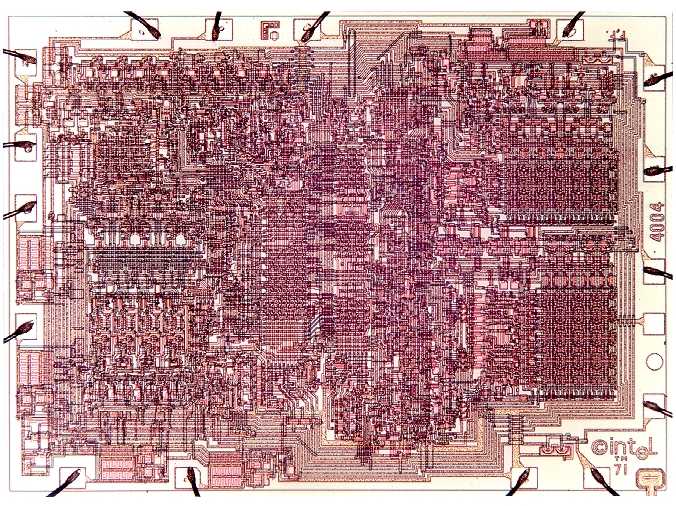 4-bit accumulator architecture
8µm pMOS
2,300 transistors
3 x 4 mm2
750kHz clock
8-16 cycles/inst.
[© Intel]
Made possible by new integrated circuit technology
27
Microprocessors in the Seventies
Initial target was embedded control
First micro, 4-bit 4004 from Intel, designed for a desktop printing calculator
Constrained by what could fit on single chip
Accumulator architectures, similar to earliest computers
Hardwired state machine control
8-bit micros (8085, 6800, 6502) used in hobbyist personal computers
Micral, Altair, TRS-80, Apple-II
Usually had 16-bit address space (up to 64KB directly addressable)
Often came with simple BASIC language interpreter built into ROM or loaded from cassette tape.
28
VisiCalc – the first “killer” app for micros
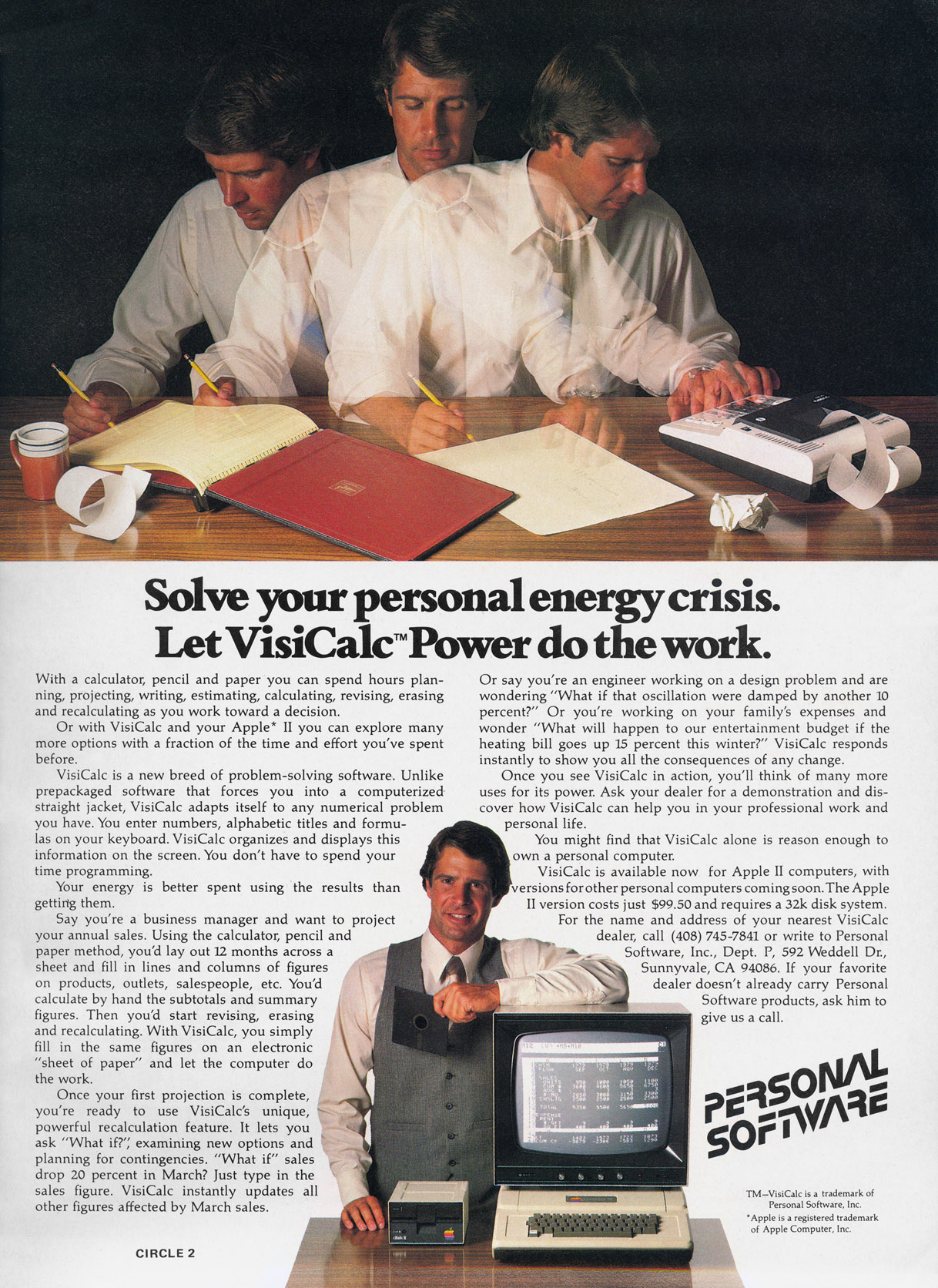 Microprocessors had little impact on conventional computer market until VisiCalc spreadsheet for Apple-II
 Apple-II used Mostek 6502 microprocessor running at 1MHz
Floppy disks were originally invented by IBM as a way of shipping IBM 360 microcode patches to customers!
[ Personal Computing Ad, 1979 ]
29
DRAM in the Seventies
Dramatic progress in semiconductor memory technology

1970, Intel introduces first DRAM, 1Kbit 1103

1979, Fujitsu introduces 64Kbit DRAM

=> By mid-Seventies, obvious that PCs would soon have >64KBytes physical memory
30
Microprocessor Evolution
Rapid progress in 70s, fueled by advances in MOSFET technology and expanding markets
Intel i432
Most ambitious seventies’ micro; started in 1975 - released 1981
32-bit capability-based object-oriented architecture
Instructions variable number of bits long
Severe performance, complexity, and usability problems
Motorola 68000 (1979, 8MHz, 68,000 transistors)
Heavily microcoded (and nanocoded)
32-bit general-purpose register architecture (24 address pins)
8 address registers, 8 data registers
Intel 8086 (1978, 8MHz, 29,000 transistors)
“Stopgap” 16-bit processor, architected in 10 weeks
Extended accumulator architecture, assembly-compatible with 8080
20-bit addressing through segmented addressing scheme
31
IBM PC, 1981
Hardware
Team from IBM building PC prototypes in 1979
Motorola 68000 chosen initially, but 68000 was late
IBM builds “stopgap” prototypes using 8088 boards from Display Writer word processor
8088 is 8-bit bus version of 8086 => allows cheaper system
Estimated sales of 250,000
100,000,000s sold
Software
Microsoft negotiates to provide OS for IBM.  Later buys and modifies QDOS from Seattle Computer Products.
Open System
Standard processor, Intel 8088
Standard interfaces
Standard OS, MS-DOS
IBM permits cloning and third-party software
32
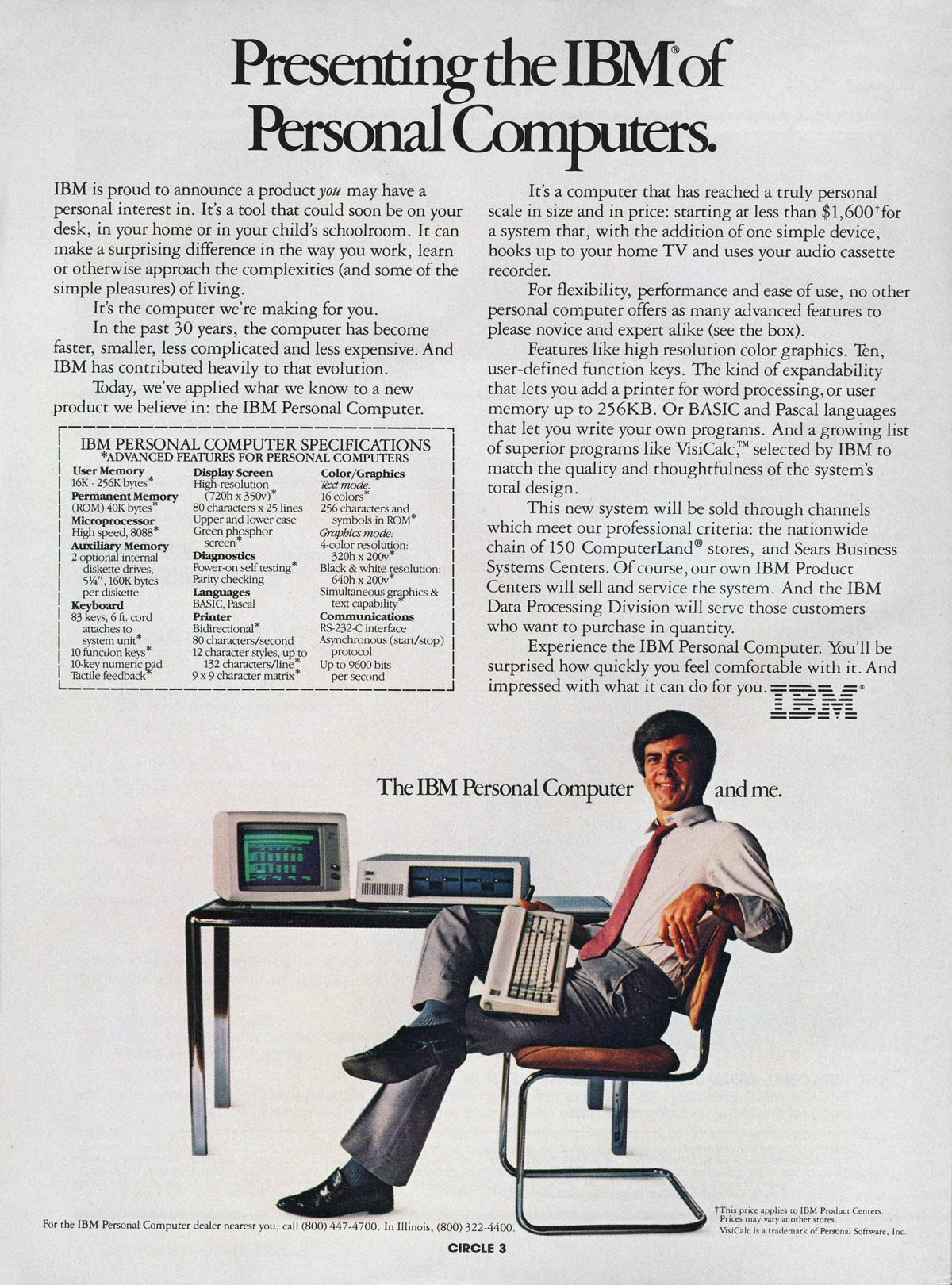 [ Personal Computing Ad, 11/81]
33
Microprogramming: early Eighties
Evolution bred more complex micro-machines
Complex instruction sets led to need for subroutine and call stacks in µcode
Need for fixing bugs in control programs was in conflict with read-only nature of µROM 
Writable Control Store (WCS)  (B1700, QMachine, Intel i432, …)
With the advent of VLSI technology assumptions about ROM & RAM speed became invalid more complexity
Better compilers made complex instructions less important.
Use of numerous micro-architectural innovations, e.g., pipelining, caches and buffers, made multiple-cycle execution of reg-reg instructions unattractive
34
Writable Control Store (WCS)
Implement control store in RAM not ROM
MOS SRAM memories now almost as fast as control store (core memories/DRAMs were 2-10x slower)
Bug-free microprograms difficult to write

User-WCS provided as option on several minicomputers
Allowed users to change microcode for each processor

User-WCS failed
Little or no programming tools support
Difficult to fit software into small space
Microcode control tailored to original ISA, less useful for others
Large WCS part of processor state - expensive context switches
Protection difficult if user can change microcode
Virtual memory required restartable microcode
35
Analyzing Microcoded Machines
John Cocke and group at IBM
Working on a simple pipelined processor, 801, and advanced compilers inside IBM
Ported experimental PL.8 compiler to IBM 370, and only used simple register-register and load/store instructions similar to 801
Code ran faster than other existing compilers that used all 370 instructions! (up to 6MIPS whereas 2MIPS considered good before)
Emer, Clark, at DEC
Measured VAX-11/780 using external hardware
Found it was actually a 0.5MIPS machine, although usually assumed to be a 1MIPS machine
Found 20% of VAX instructions responsible for 60% of microcode, but only account for 0.2% of execution time!
VAX8800
Control Store: 16K*147b RAM, Unified Cache: 64K*8b RAM
 4.5x more microstore RAM than cache RAM!
36
IC Technology Changes Tradeoffs
Logic, RAM, ROM all implemented using MOS transistors
Semiconductor RAM ~ same speed as ROM
37
Nanocoding
RISC
User PC
Exploits recurring control signal patterns in µcode, e.g., 

ALU0	A  Reg[rs1] 
...
ALUi0	A  Reg[rs1]
...
µcode 
next-state
PC (state)
µaddress
Inst. Cache
µcode ROM
nanoaddress
Hardwired Decode
nanoinstruction ROM
data
MC68000 had 17-bit µcode containing either 10-bit µjump or 9-bit nanoinstruction pointer
Nanoinstructions were 68 bits wide, decoded to give 196 control signals
38
From CISC to RISC
Use fast RAM to build fast instruction cache of user-visible instructions, not fixed hardware microroutines
Contents of fast instruction memory change to fit what application needs right now
Use simple ISA to enable hardwired pipelined implementation
Most compiled code only used a few of the available CISC instructions
Simpler encoding allowed pipelined implementations
Further benefit with integration
In early ‘80s, could finally fit 32-bit datapath + small caches on a single chip
No chip crossings in common case allows faster operation
39
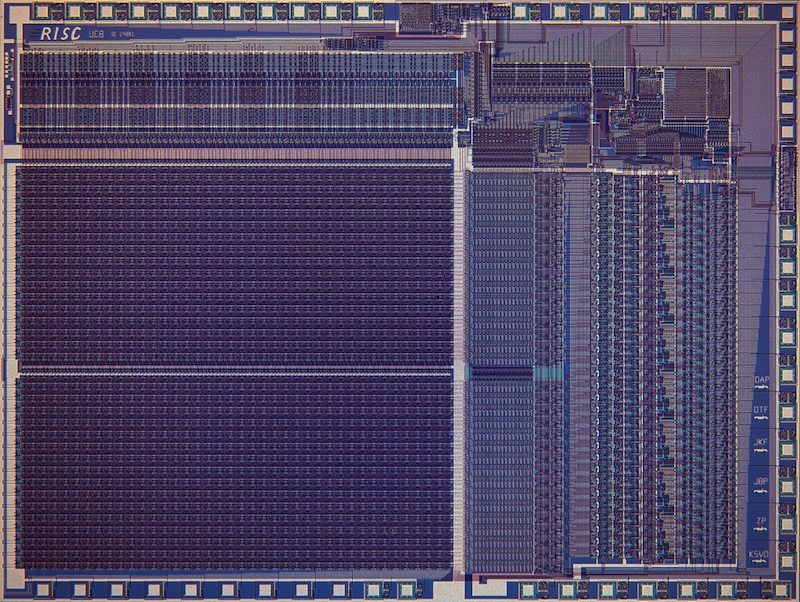 Berkeley RISC Chips
RISC-I (1982) Contains 44,420 transistors, fabbed in 5 µm NMOS, with a die area of 77 mm2, ran at 1 MHz. This chip is probably the first VLSI RISC.
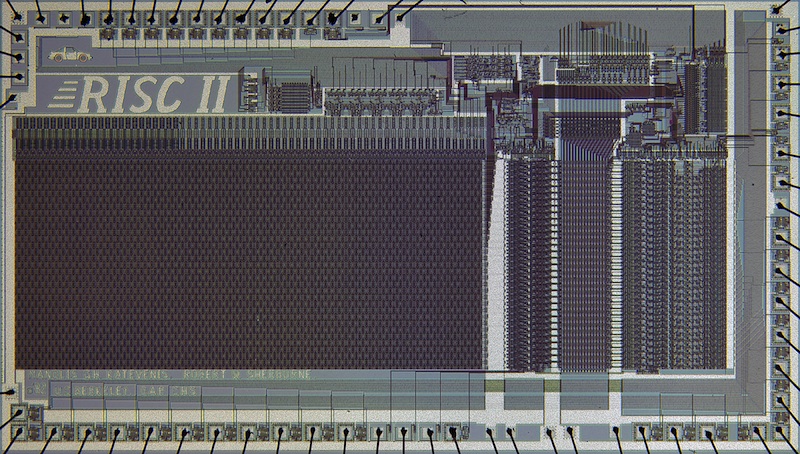 RISC-II (1983) contains 40,760 transistors, was fabbed in 3 µm NMOS, ran at 3 MHz, and the size is 60 mm2.
Stanford built some too…
40
Microprogramming is far from extinct
Played a crucial role in micros of the Eighties
DEC uVAX, Motorola 68K series, Intel 286/386
Plays an assisting role in most modern micros
e.g., AMD Bulldozer, Intel Ivy Bridge, Intel Atom, IBM PowerPC, …
 Most instructions executed directly, i.e., with hard-wired control
 Infrequently-used and/or complicated instructions invoke microcode

 Patchable microcode common for post-fabrication bug fixes, e.g. Intel processors load µcode patches at bootup
41
Acknowledgements
This course is partly inspired by previous MIT 6.823 and Berkeley CS252 computer architecture courses created by my collaborators and colleagues:
Arvind (MIT)
Joel Emer (Intel/MIT)
James Hoe (CMU)
John Kubiatowicz (UCB)
David Patterson (UCB)
42